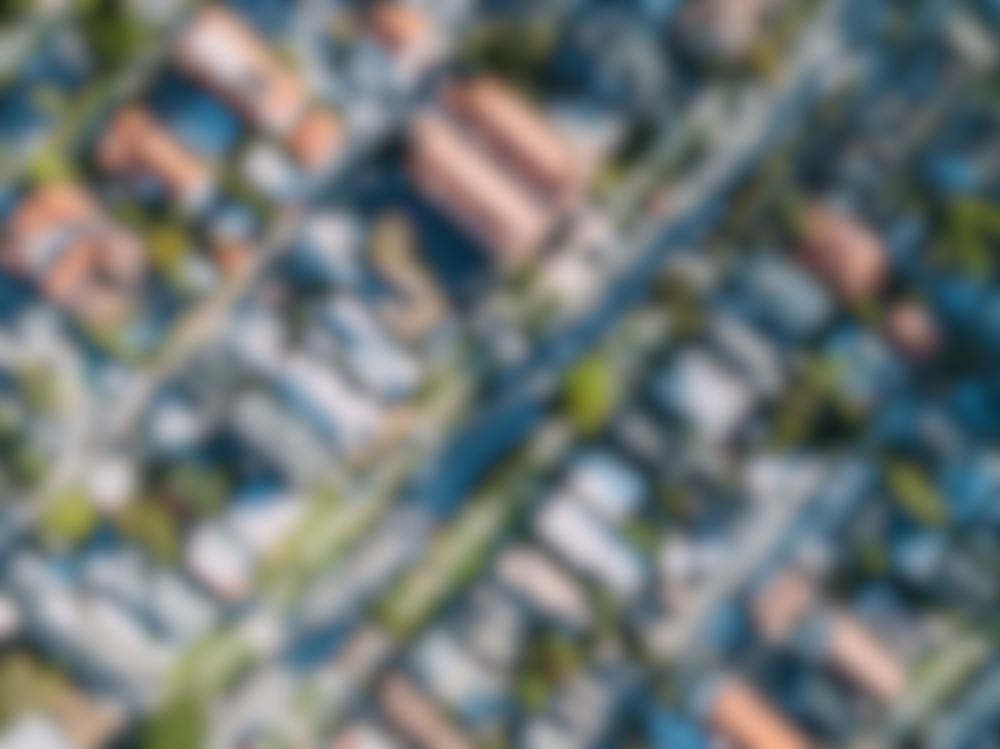 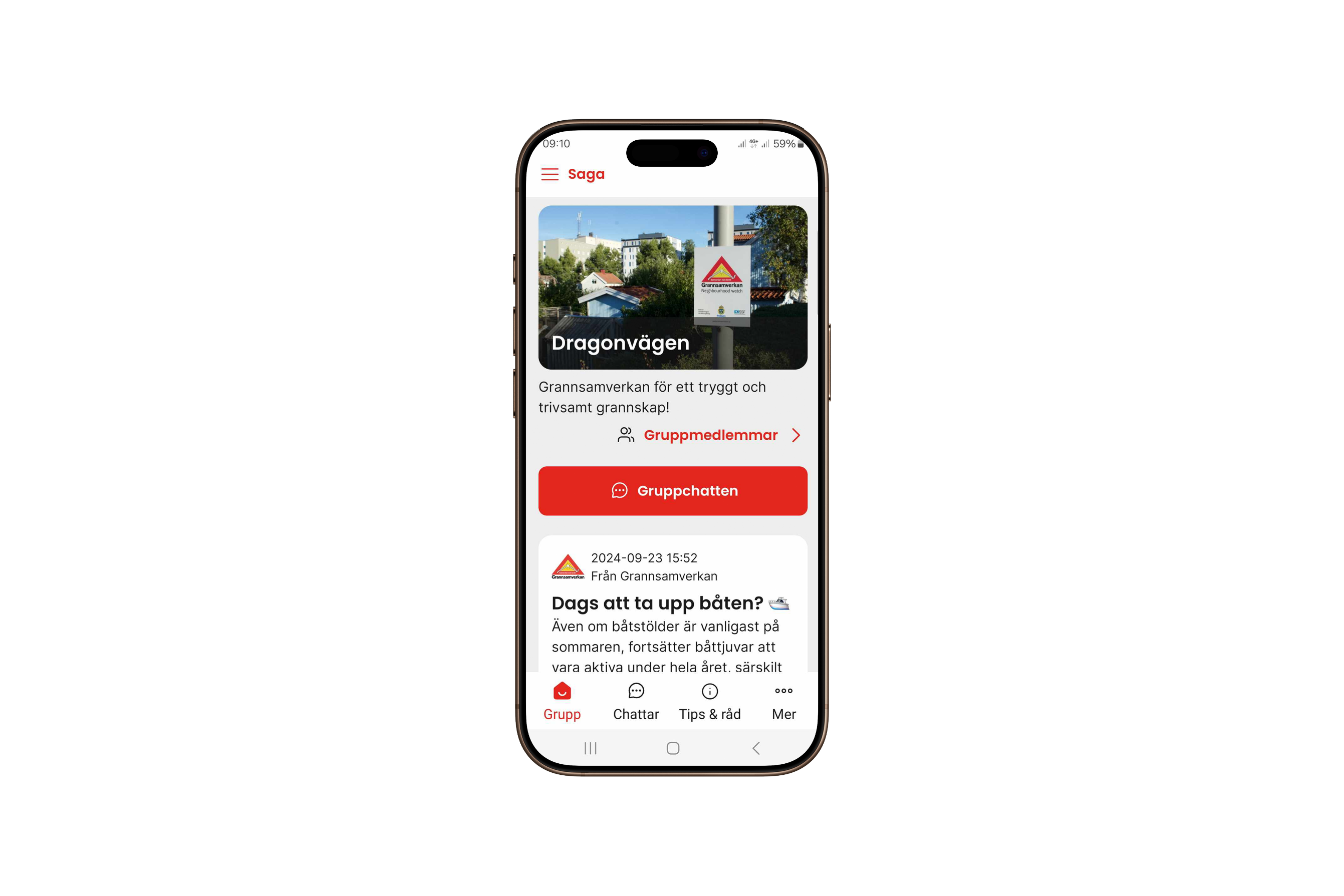 Grannsamverkan
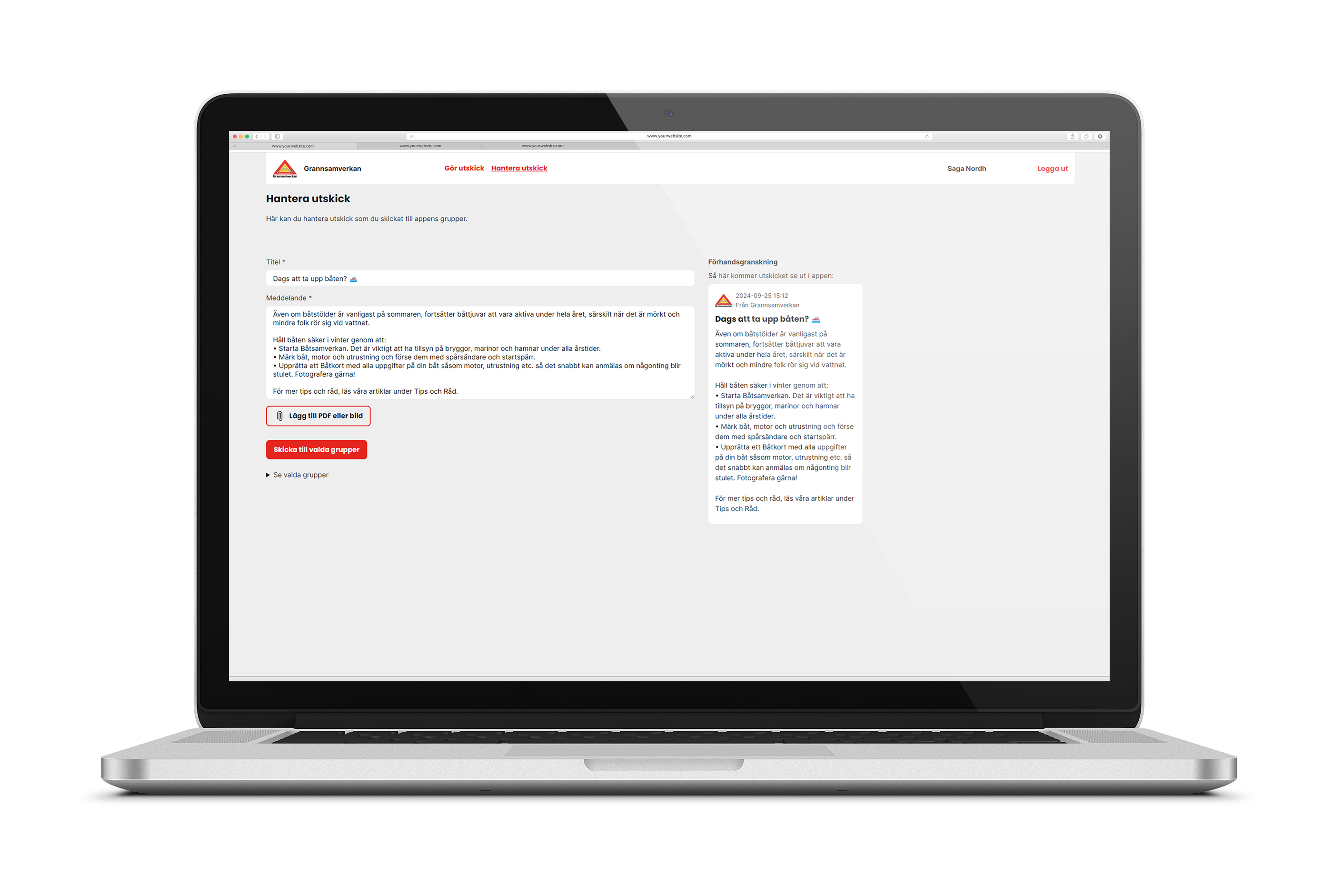 Appen + Webbverktyget
SSF Stöldskyddsföreningen november 2024
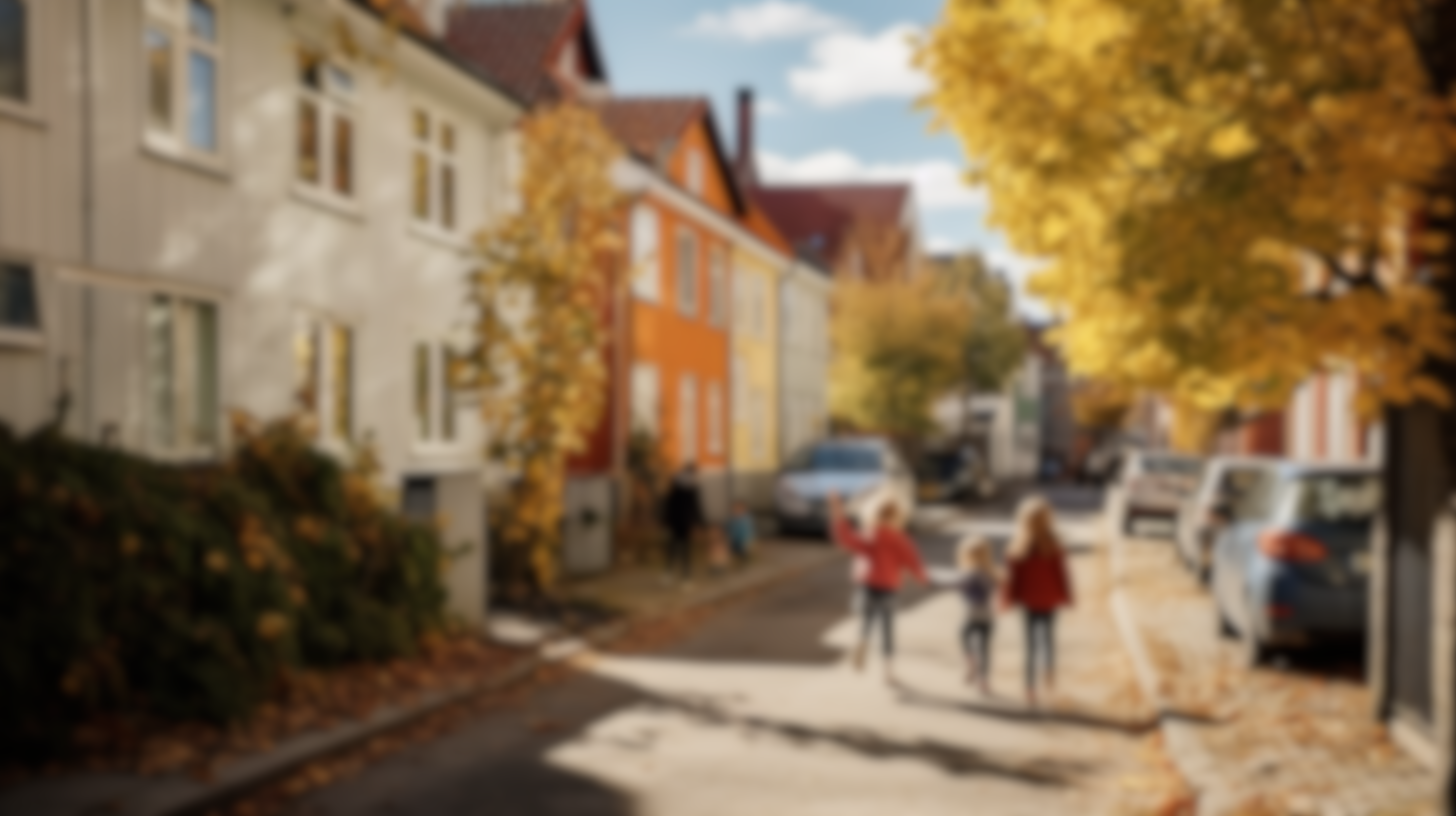 Funktioner i Grannsamverkans app
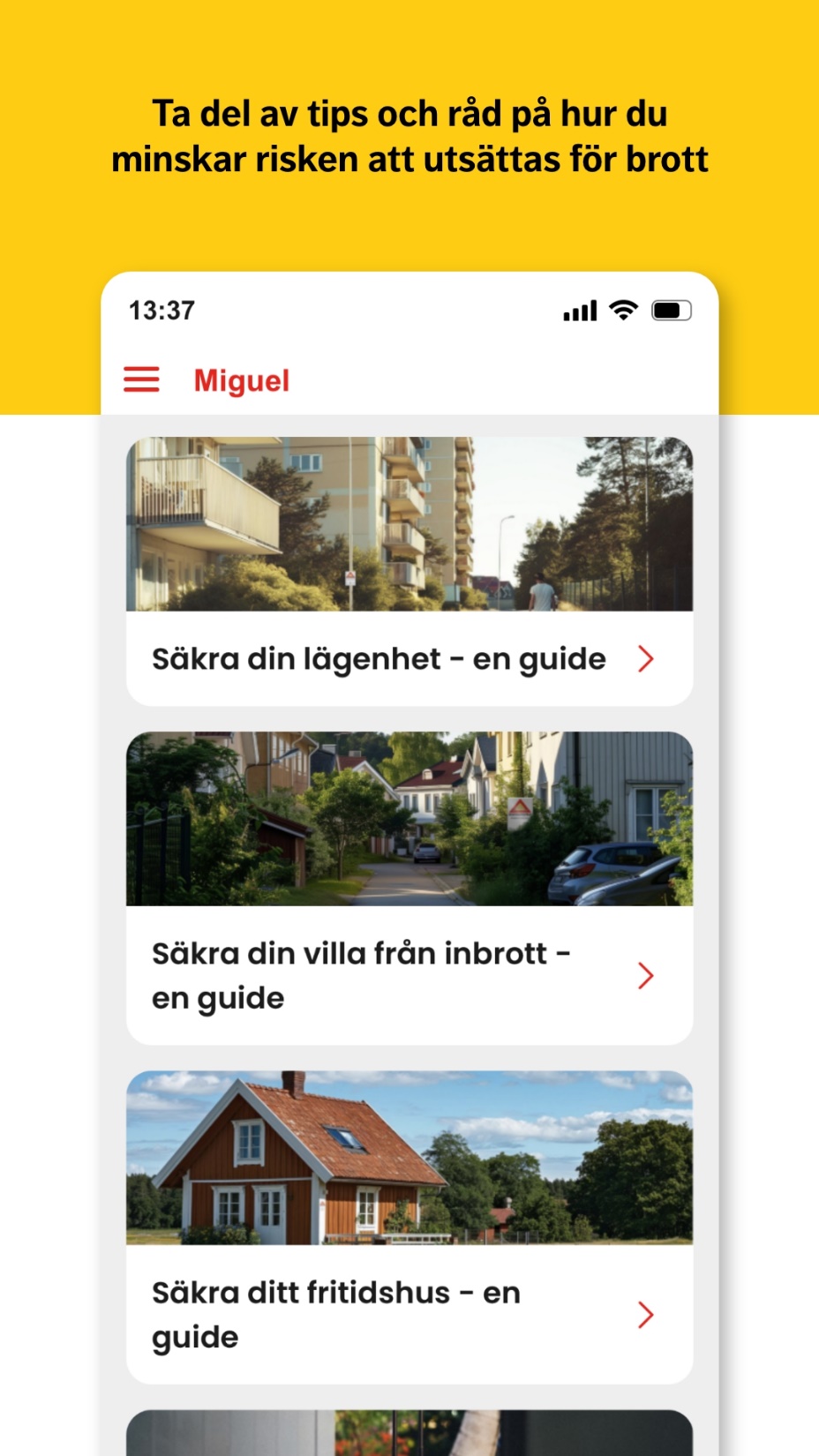 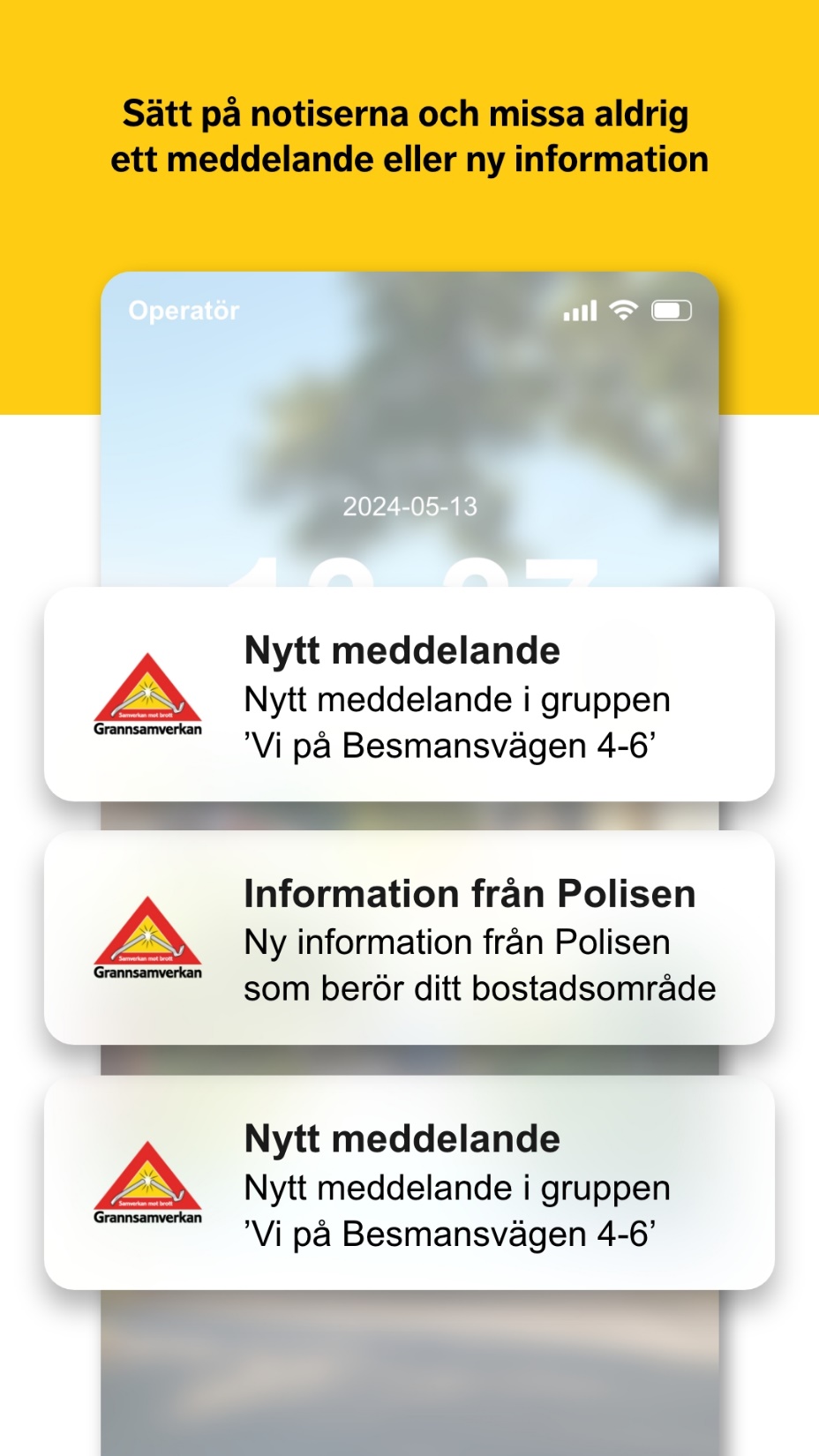 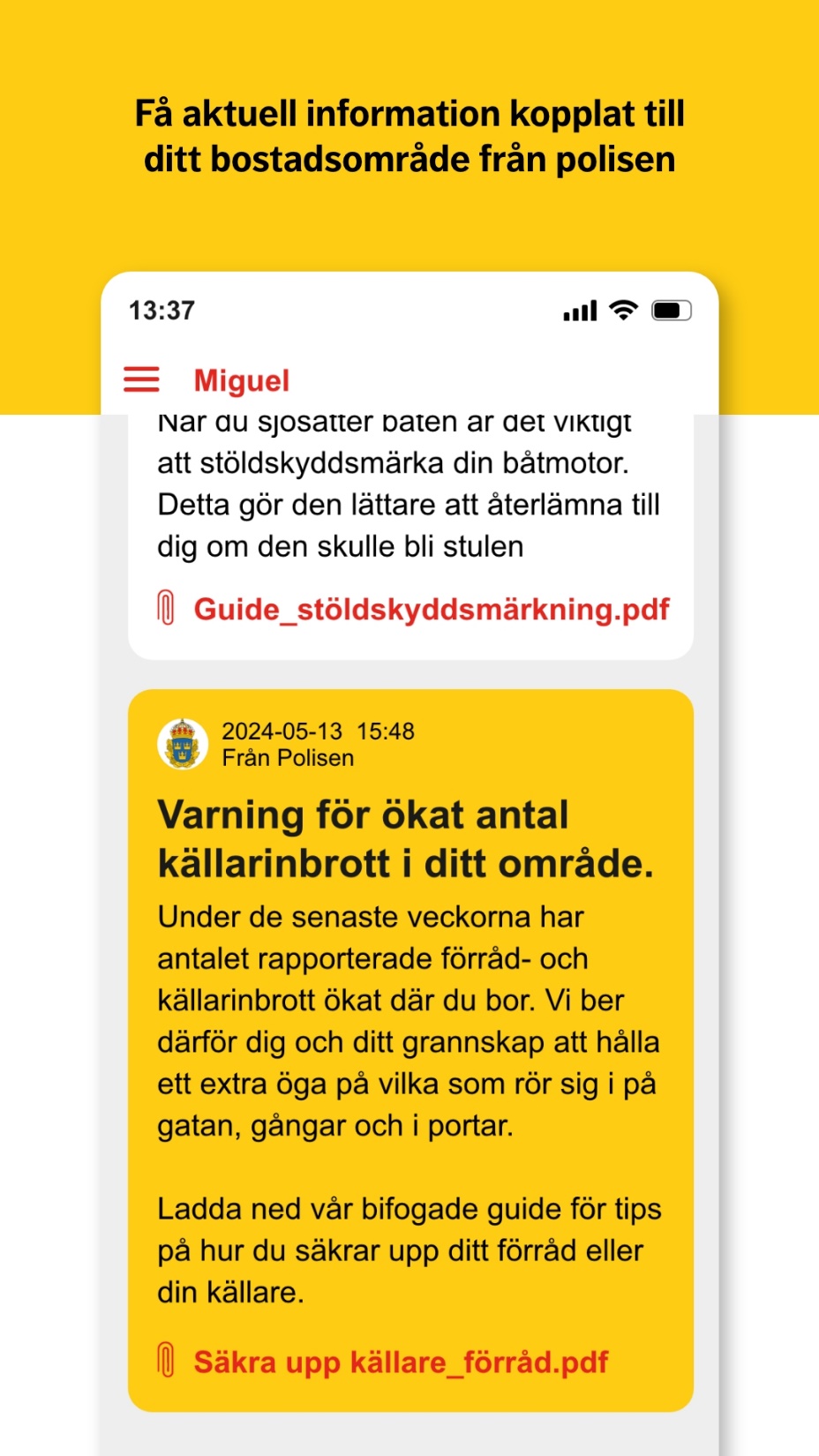 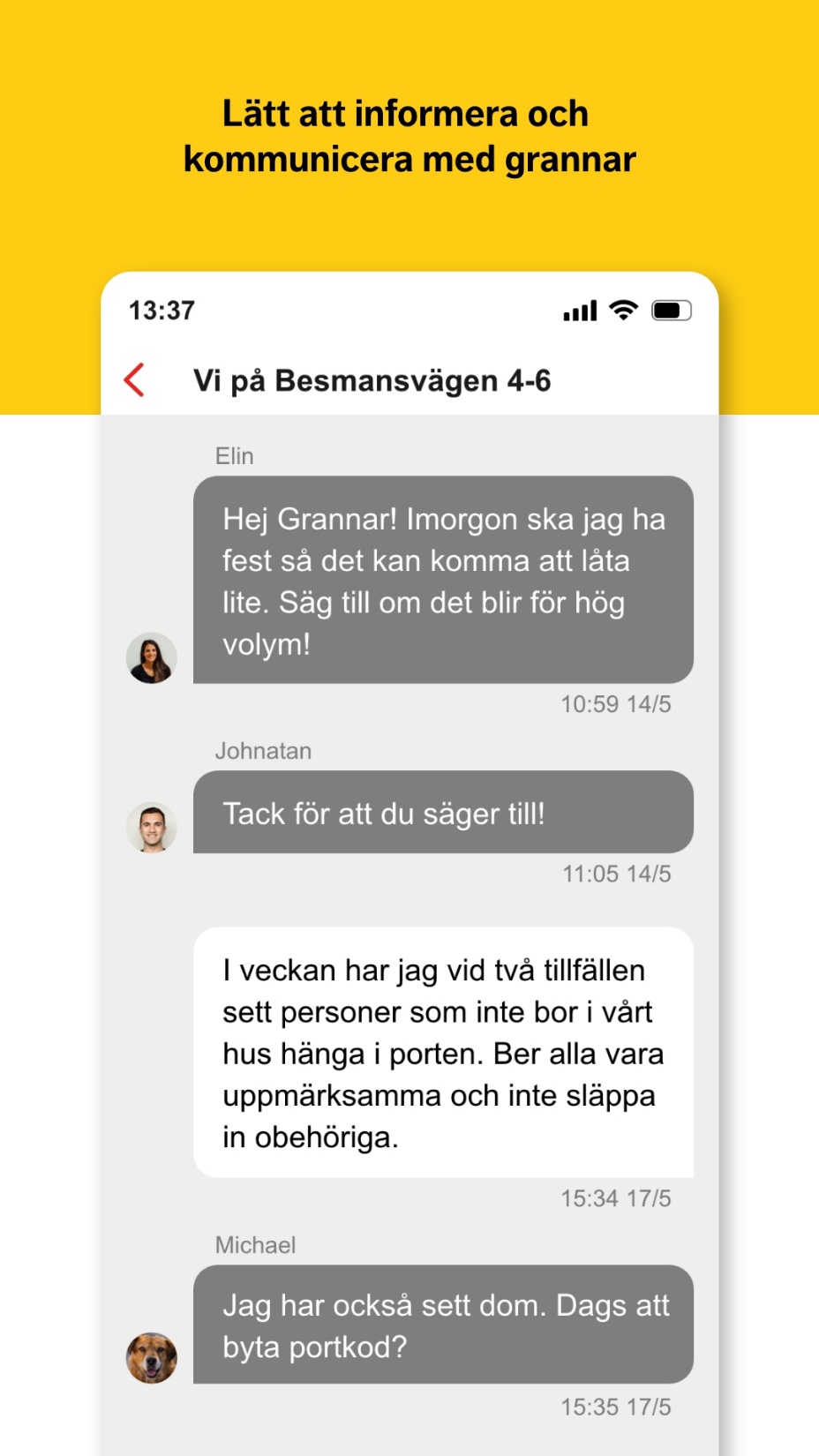 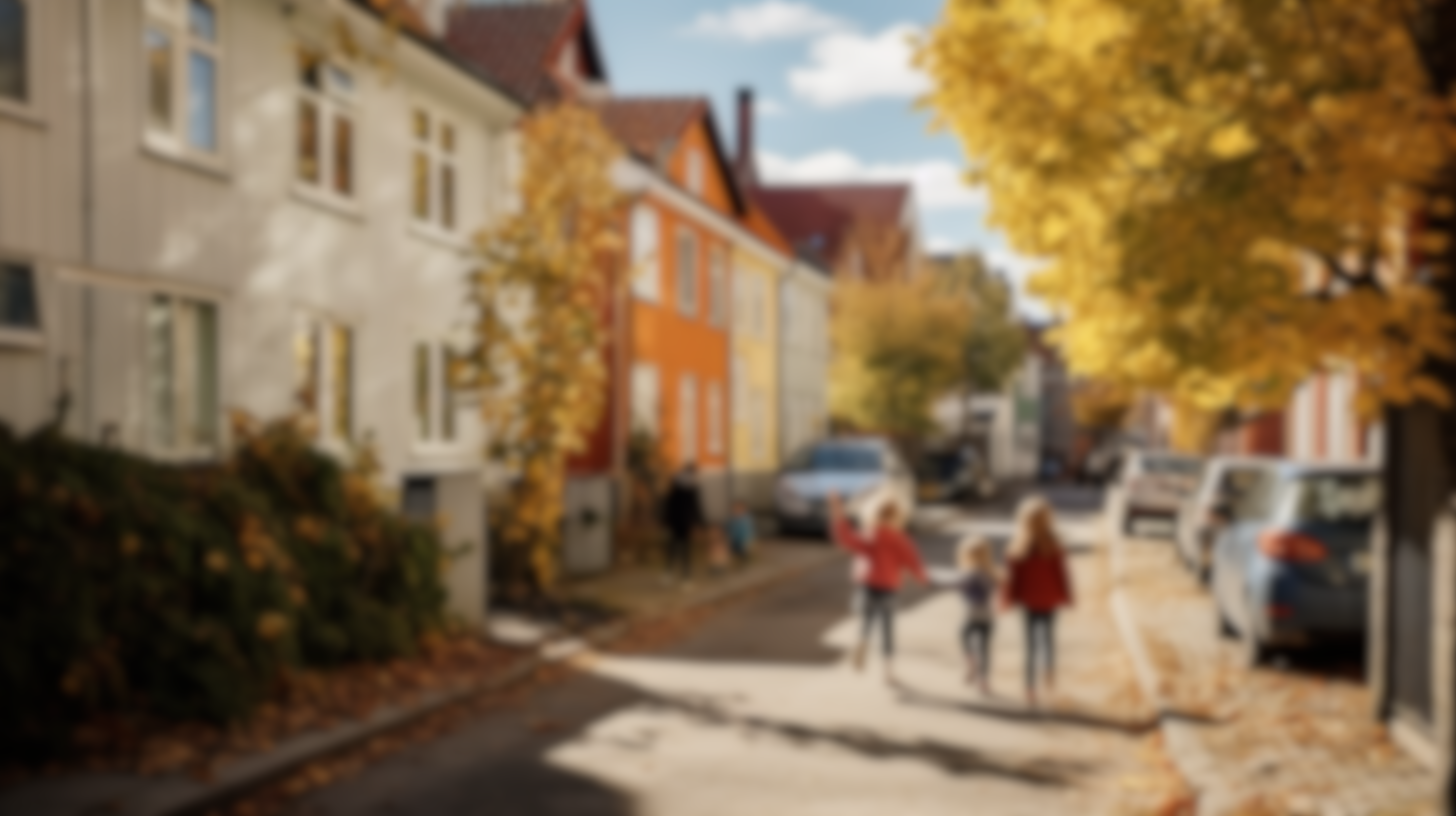 app@grannsamverkan.se
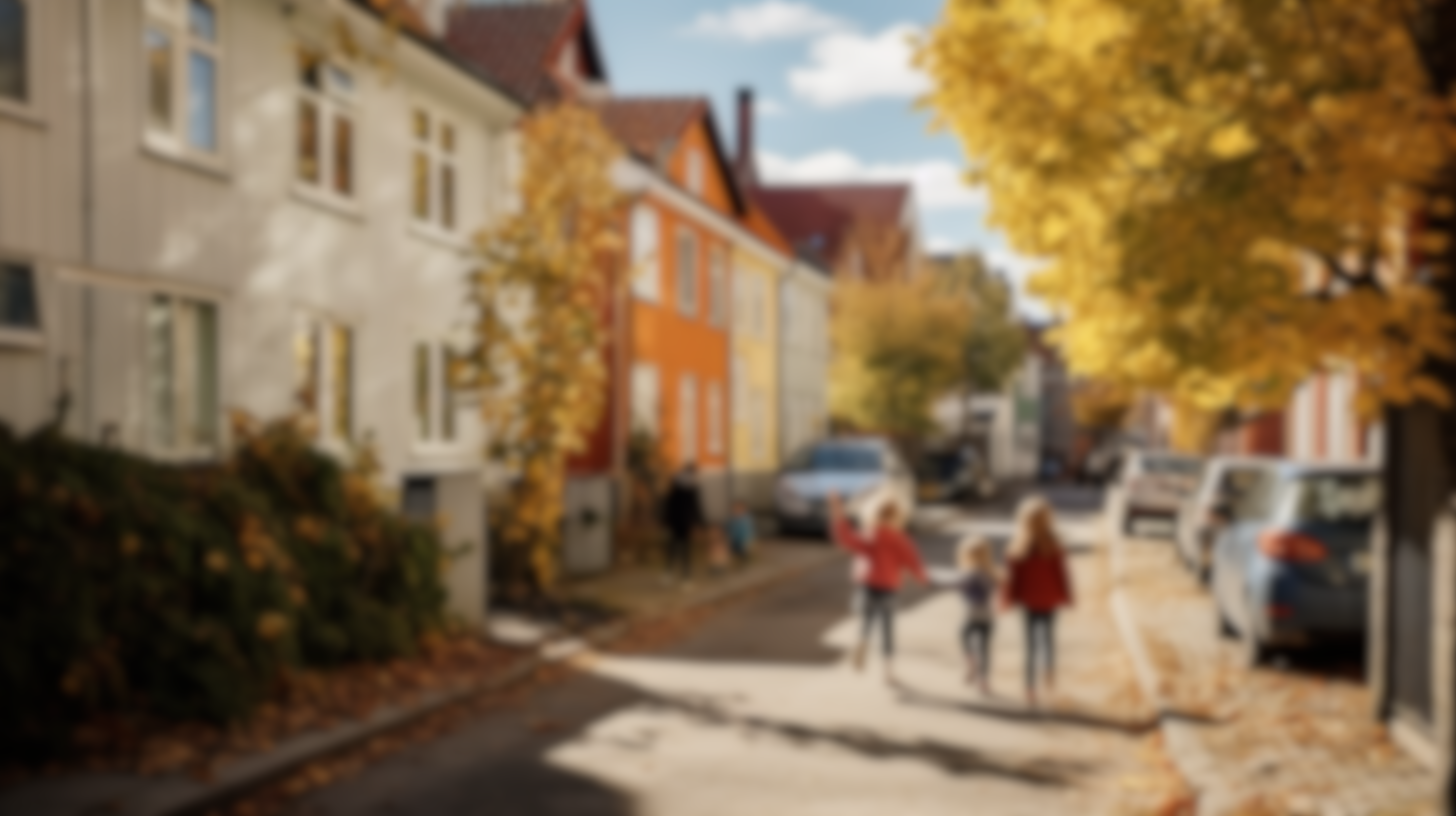 Webbverktyget för Grannsamverkan
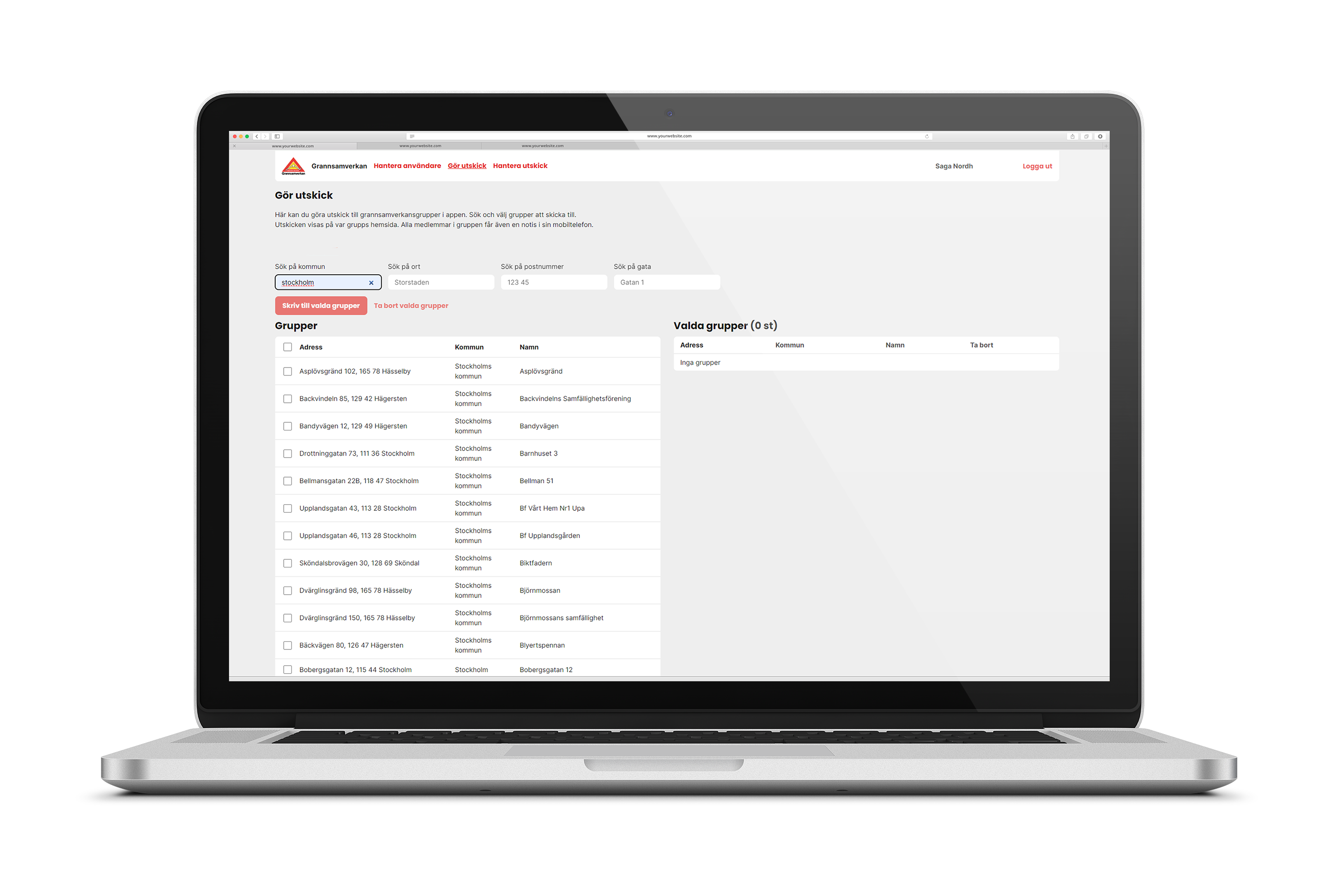 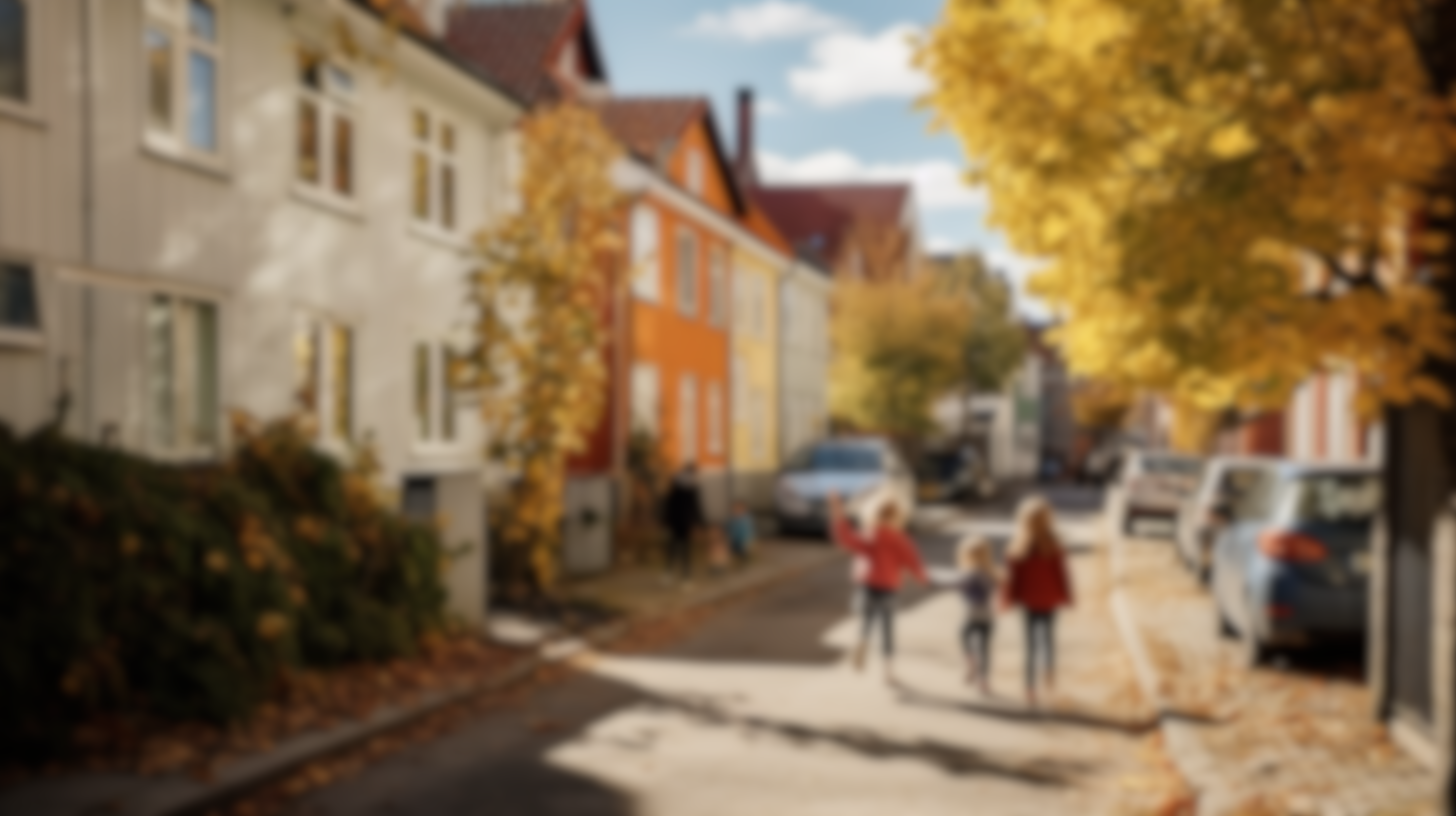 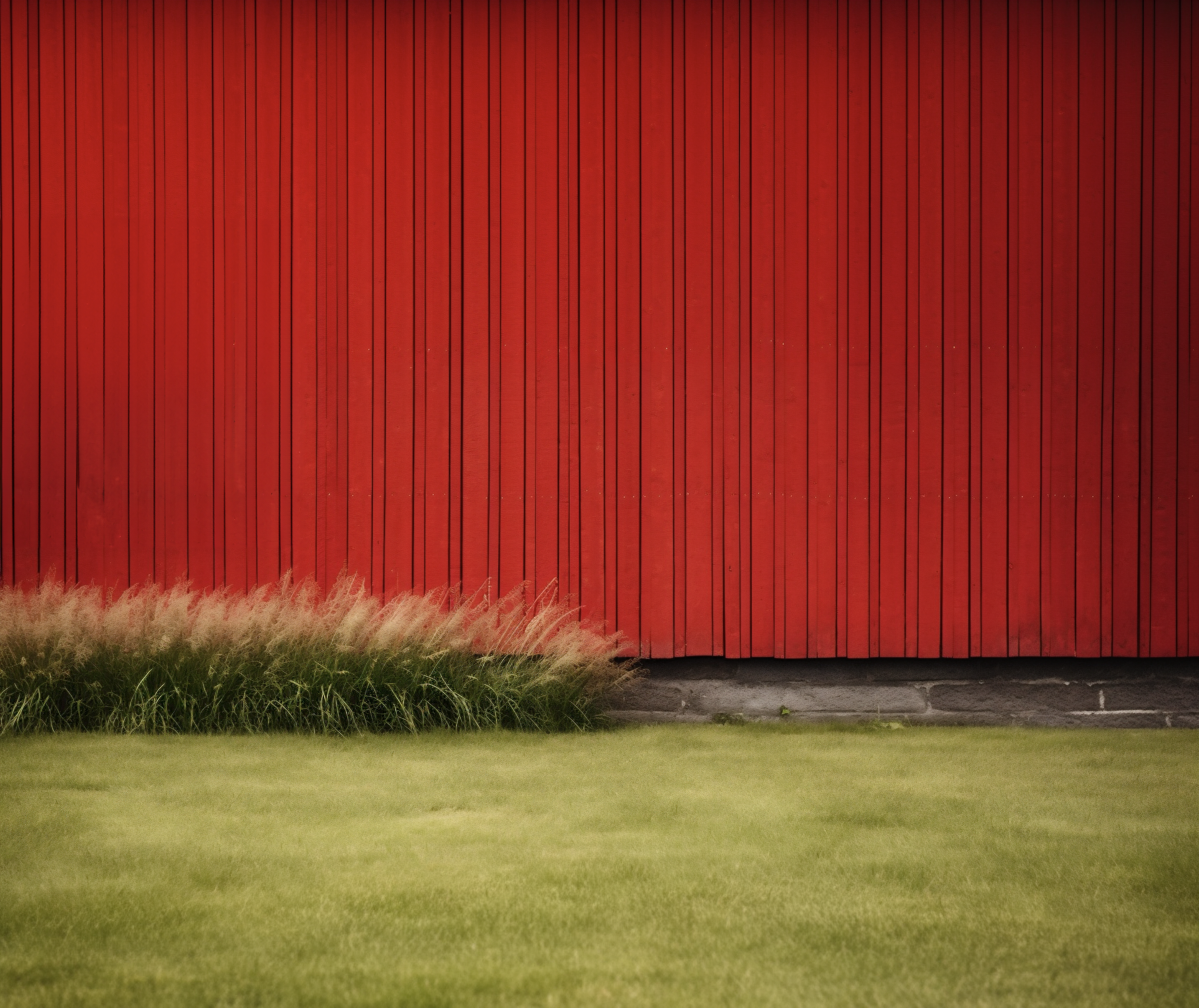 Utvecklingsområden framåt?
Hantera grupper
Polisanställd ska kunna administrera om ett område exempelvis har haft uppstartsmöte, eller om en grupp har beställt material nyligen.
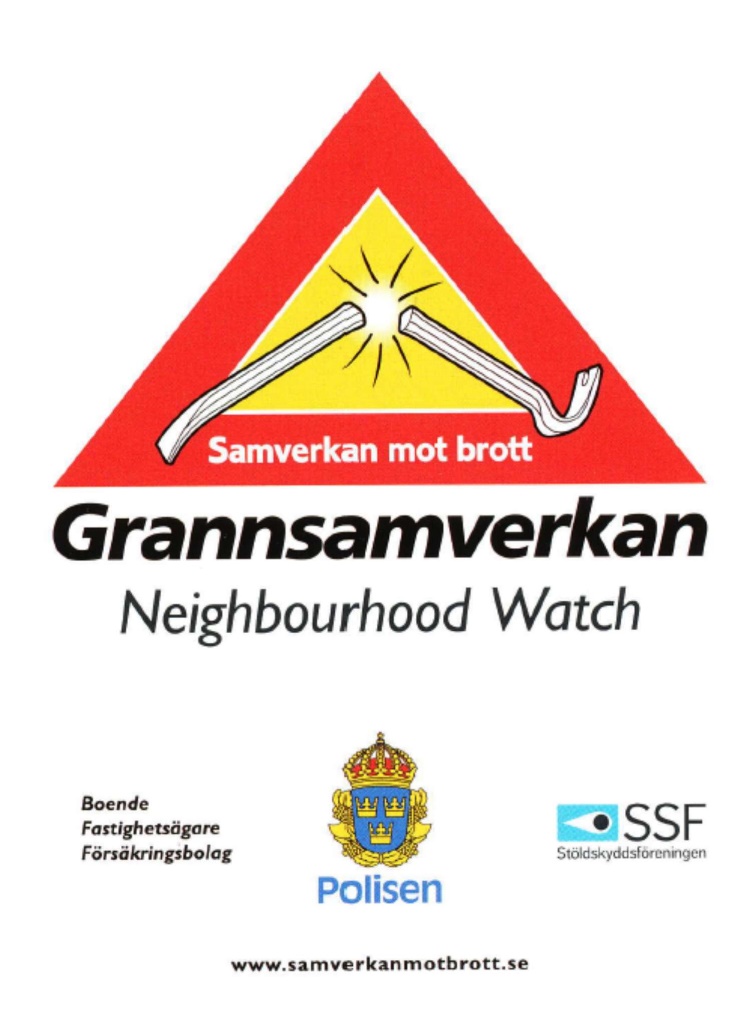 Utökad information om gruppen
Geografisk sökning via karta
Fler filtreringsmöjligheter
Möjlighet till en geografisk överblick över vilka områden som är aktiva.
Utförligare bild över gruppen, såsom namn på kontaktombud samt kontaktuppgifter till denne samt antal gruppmedlemmar.
Möjlighet att kunna filtrera efter exempelvis, bokstav, grupper som haft uppstartsmöte eller grupper som inte beställ nytt material på länge.
Beställa material
Poliser ska kunna beställa material via webbverktyget, och där även kunna se sin orderhistorik.
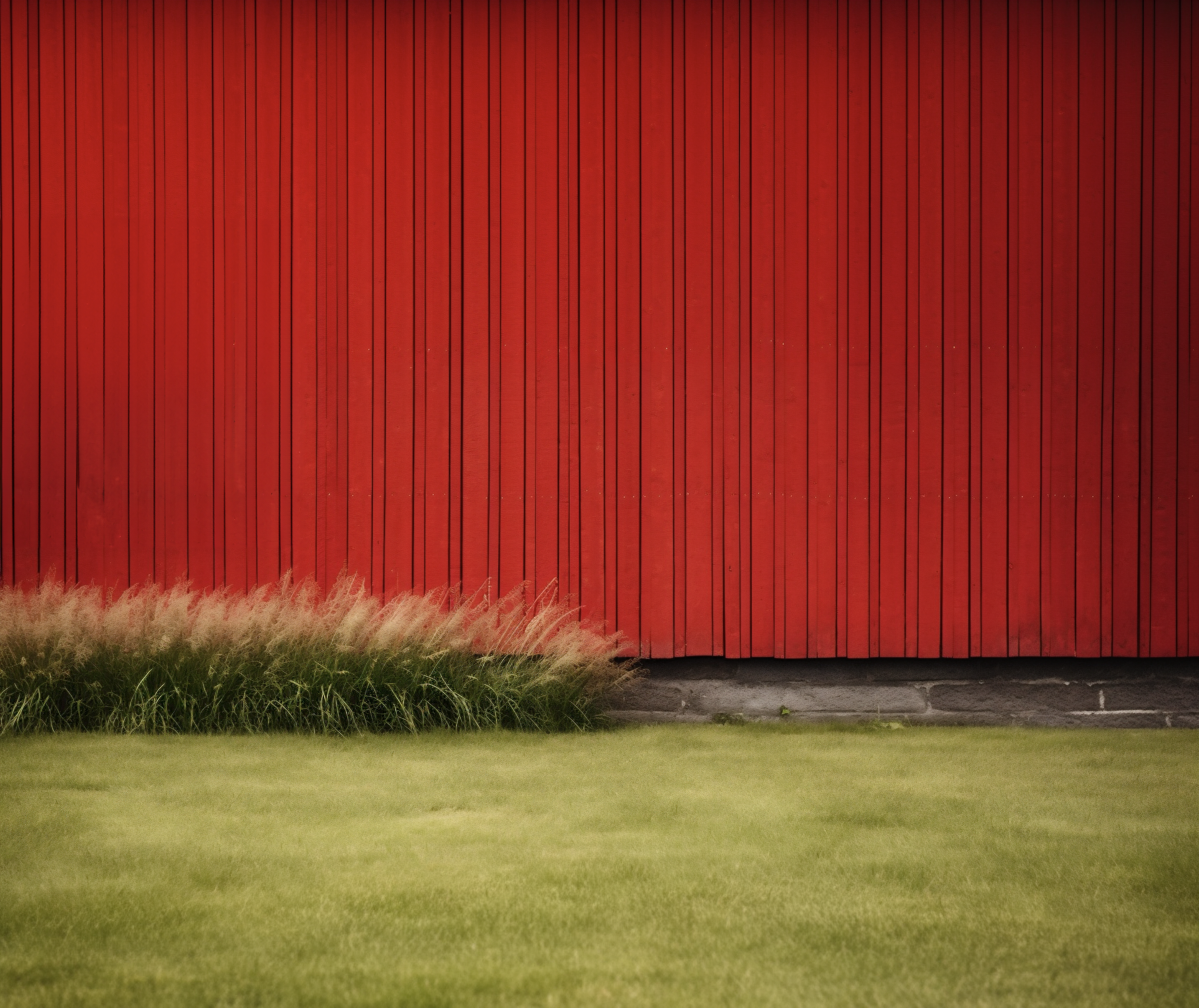 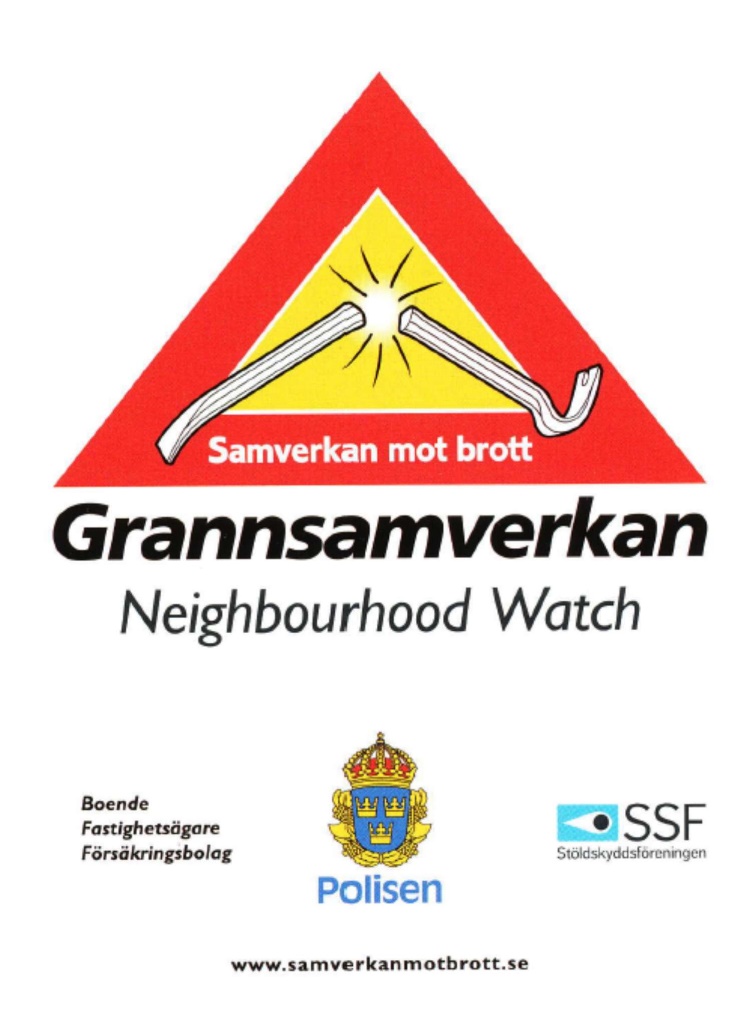 Tack!